FOCUSED ANTENATAL CARE(FANC)
Mr. Koros E.K., BSc.N, UoN,
Lecturer, AIC Litein MTC
Outline of Objectives
Definition of focused antenatal care (FANC)
Objectives of focused antenatal care
Schedule and Contents of FANC visits
Summary of Mother and Child Health booklet
15-Nov-16
ANC
2
FANC refers  to  a  minimum  number  of  four  comprehensive, personalized antenatal visits, each  of which has specific items of client assessment, education and care to ensure prevention or early detection and prompt management of complications.  
The focus is on birth preparedness and/or individuals readiness to handle complications. 
Always view each visit as if it were the only visit the woman may make.
FANC is an approach to ANC that emphasizes on:
Individualized care
Client-centered
Fewer but comprehensive visits
Disease detection, not risk
Care by a skilled health care provider
15-Nov-16
ANC
3
Objectives of FANC
Early detection and treatment of existing problems/diseases e.g. Anaemia, HTN, Diabetes, etc
Early detection and prevention of complications using safe, simple and cost-effective interventions
Fe, Folate, ITNs, Hygiene,  antihelmintics.
Birth preparedness and complication readiness
Availability of funds, transport, clothing, items, company, danger signs in pregnancy, labour etc.
Health promotion and disease prevention using health messages and counseling e.g. hygiene, nutrition, safe sex, FP, early and exclusive breastfeeding, newborn care.
Provision of care by a skilled birth attendant, accredited health profession i.e. trained midwife
15-Nov-16
ANC
4
The FANC System
Privacy/confidentiality are assured & ensured.
Continuous care provided by same provider. 
Promotes partner/support person involvement 
Adheres to national protocols
Referral facilitated
ANC, PNC and family planning services are linked and housed within the same location if possible
15-Nov-16
ANC
5
WHO Recommendations;
A few ANC visits as long as these visits are thorough.
At least 4 thorough comprehensive personalized ANC visits, spread out during entire pregnancy.
Always the health care provider should view each visit as if it were the only visit the woman may make.
15-Nov-16
ANC
6
Focused ANC schedule visits for healthy clients
Four individualized visits: 
First Visit	     <16 Weeks
Second Visit	 16 – 28 weeks
Third Visit	       28 – 32 weeks
Fourth Visit	 32 – 40 weeks
Note: A good clinical decision must be made at each visit because depending on individual need, some women will require additional visits.
15-Nov-16
ANC
7
Components of FANC 1st Visit
History Taking; personal history, history of present pregnancy (present obstetric hx), past obstetric history, perinatal complications, medical history etc.
Physical Examination
Investigations e.g.  ANC profile.
Interventions 
Assess need for specialized care e.g. diseases in pregnancy,
Development of individual birth plan (checklist)
Advise on complications and danger signs to both mother and fetus during pregnancy, labour and postpartum,
Health promotions, questions, answers, scheduling the next appointment
Maintaining of complete records/Documentation.
15-Nov-16
ANC
8
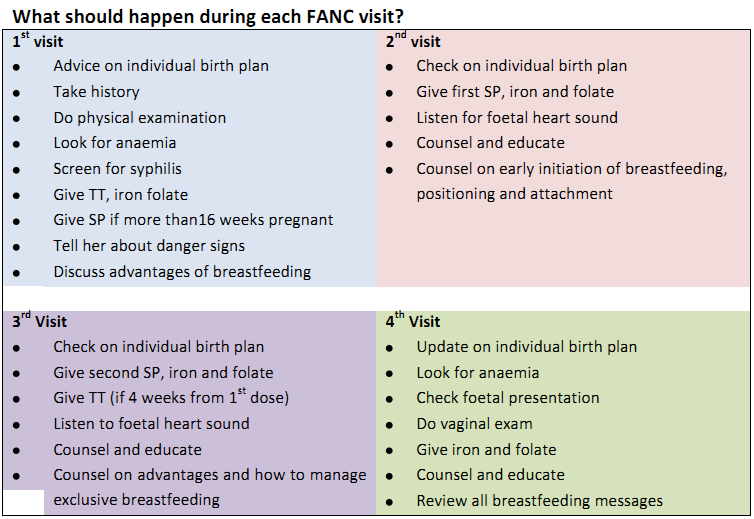 15-Nov-16
ANC
9
FANC 1ST VISIT
History Taking; obtain info on the following;
Personal history;  
Name,  
Age (or date of birth), 
Physical address, telephone number, 
Marital status, 
Educational level: primary, secondary, tertiery etc, 
Occupation of client and/or husband
Position of patient and husband/guardian, 
Alcohol and tobacco use (smoking or chewing habit) or use of other harmful substances
15-Nov-16
ANC and FANC
10
Obstetric history 
Present obstetric history/history of present pregnancy
The first day of the last normal menstrual period, (LNMP) estimated by certainty of dates (regularity, accuracy of recall and other relevant  information  including  contraceptive  history)
Parity
Gravidity. 
Quickening if applicable 
Any unexpected event (pain, vaginal bleeding, other: specify); malaria attacks 
Current habits: smoking/chewing tobacco, alcohol, drugs (frequency and quantity) 
Expected Date of Delivery (EDD) or expected date of birth (EDB)
15-Nov-16
ANC
11
Calculation of the Expected Date of Delivery (EDD); Naegele’s Rule
Two ways of calculating EDD/EDB
Calculated by adding seven days (+7days) to the first day of the last normal menstrual period and subtracting three months (-3months) from that month. 
For example, if her last period started on 18th June, 18 plus 7 gives you 25. Then June minus three months, (6-3) will give March. 
So the EDD would be March 25th of the following year.
15-Nov-16
ANC
12
EDD can also be calculated by adding seven days (+7days) to the first day of the last normal menstrual period and adding nine months (+9 months) from that month. 
For example, if her last period started on 18th January, 18 plus 7 gives you 25. Then January plus nine months, (1+9) will give October. 
So the EDD would be October 25th of the same year.
15-Nov-16
ANC
13
NB: 
If the LNMP falls within January-March, it is much simpler to add +7 days +9months and EDD will fall within the same year
If LNMP falls within April-December, it is easier to add 7 days and minus 3 months, EDD will fall within the following year.
If you decide to add +7 days, +9 months to a LNMP that falls within April-December, remember to subtract 12 months (1 year) from the total months you get and carry forward that month(s) to the following year to get the EDD. 
[logic is that a term pregnancy would last 9 months].
15-Nov-16
ANC
14
Assumptions of Naegel’s Rule
That the woman takes regular note of regularity and length of time between periods
That conception occurred 14 days after the first day of the last normal menstrual period (this is true if the woman has a regular 28-day cycle)
That the last period of bleeding was true menstruation, implantation of the ovum may cause slight bleeding 
That breakthrough bleeding and anovulation can be affected by the contraceptive pill thus impacting on the accuracy of a last menstrual period
15-Nov-16
ANC
15
Duration of pregnancy is 280 days 
(However, if the woman has a 35 day cycle then 7 days should be added; if her cycle is less than 28 days, then the appropriate number of days is subtracted. A woman should do ultrasound at around 12 weeks of pregnancy.)
15-Nov-16
ANC
16
Past Obstetric History; 
Number of previous pregnancies (Parity, Gravidity)
Date  (month,  year)  and  outcome  of  each  event  (live  births,  stillbirths,  neonatal  deaths,  abortions, ectopics, hydatidiform moles) etc. 
Place of birth (home or hospital)
Specify (validate) preterm births 
Specify type and gestation of any abortion, and management if possible (MVA, D&C) 
Birth weight of previous pregnancies (if known) 
Sex of the baby / babies 
Puerperium (eventful or uneventful) 
Periods of exclusive breast-feeding: when? For how long? 
Previous surgery on reproductive tract (C/S, myomectomy, cone biopsy, cervical cerclage).
15-Nov-16
ANC
17
Special maternal complications and events in previous pregnancies;  specify which pregnancy, validate by records (if possible): 
Recurrent early abortion, induced abortion and any associated complications
Thrombosis, embolus 
Hypertension, pre-eclampsia or eclampsia 
Gestational diabetes. 
Placental abruption or placenta praevia 
Breech or transverse presentation 
Obstructed labour, including dystocia 
Third-degree tears 
Third stage excessive bleeding 
Puerperal sepsis
15-Nov-16
ANC
18
Obstetrical Operations: 
Caesarean section (indication, if known) 
Forceps delivery or vacuum extraction 
Manual removal of the placenta 
Destructive procedures (craniotomy, decapitation)
15-Nov-16
ANC
19
Special perinatal (foetal, newborn) complications and events in previous pregnancies; specify which pregnancy, validate by records (if possible): 
twins or higher order multiples 
low birth weight: <2500 g 
macrosomic (>4500g) newborn 
intrauterine growth restriction (if validated)
rhesus-antibody affection (hydrops) 
malformed or chromosomally abnormal child 
resuscitation or other treatment of newborn 
perinatal, neonatal or infant death (also: later death)
15-Nov-16
ANC
20
Medical and Surgical History;
Specific diseases and conditions: 
TB, DM, heart disease, chronic renal disease, epilepsy, diabetes mellitus, RTIs, STIs, HIV status, if known 
Other specific conditions depending on prevalence in the region, e.g. hepatitis, malaria, sickle cell trait 
Prior operations other than caesarean section 
Injuries/accidents involving the bony pelvis 
Blood transfusions 
Rhesus  D negative antibodies 
Current use of medicines: specify 
Infertility, if any; period of infertility: when? duration, cause(s) 
Any other diseases, past or chronic; 
Allergy of any drug, food, or substance
15-Nov-16
ANC
21
2. Perform Physical Examination
General appearance 
Head to toe examination 
Take vital signs and record them; measure blood pressure, pulse, temperature, weight (kilograms) and height (metres) to assess the mother's nutritional status  
Check  for  signs  of  anaemia:  pale  complexion,  fingernails,  conjunctiva,  oral  mucosa,  tip  of  tongue and shortness of breath
Examine the chest, including breast exam and heart auscultation
Measure uterine size (fundal height)
Check for signs of previous caesarean section (scar) 
Foetal presentation and heart sounds if applicable 
Inspection of the external genitalia to assess for abnormalities:  
FGM status: - If type III discuss the possibility of de-infibulation (opening up either antenatally or during labour)  
Varicosities, warts, discharge
15-Nov-16
ANC
22
3. Investigations
Perform the following tests: 
Urine Analysis: multiple dipstick test for proteinuria, acetone and sugar for all women and urinalysis for bacteriuria 
Blood tests for: 
Syphilis (VDRL or RPR-Rapid Plasma Reagen)  
Blood-group typing (ABO)
Rhesus factor
Haemoglobin (Hb)  and Haematocrit (PCV)
Counselling and testing for HIV  
Sputum for AFB if indicated
15-Nov-16
ANC
23
Investigations cont…
Rubella 
Papanicolaou (pap) smear test
Sexually transmitted infections e.g. Chlamydia
Glucose (random blood sugar-RBS)
Stool analysis  for O/C
NB:
Hemoglobin will be repeated:
At 36 weeks of gestation.
Every 4 weeks if Hb is<9g/dl.
If there is any other clinical reason.
15-Nov-16
ANC
24
Ultrasound; 
is performed to:
Estimate the gestational age (mostly done when the pregnant mother is not sure of her LNMP).
Check amniotic fluid volume.
Check the position of the placenta.
Check the position of the baby.
Detect multiple pregnancy.
15-Nov-16
ANC
25
4. Interventions
Implement the following interventions: 
Give Iron and folic acid supplements to all women 
If test for syphilis is positive: treat 
Give tetanus toxoid (as per the Kenya guidelines) 
Refer woman when complications arise that cannot be managed at that facility, e.g.: 
Severe anaemia, Hb <7.0 g/ml 
Antepartum Haemorrhage 
High blood pressure  (>140/90 mm Hg)  
Intra-uterine growth restriction / IUGR
Underweight, (use mid upper arm circumference(MUAC) 
Polyhydramnios 
Tuberculosis 
Opportunistic infections / AIDS
15-Nov-16
ANC
26
Fetal Kick Count;
Instruct the mother to report fetal kick count; e.g. at least 10 movements in 12 hours.
NB: Absence of fetal movements precedes intrauterine fetal death by 48 hours.
NB: 
If the first visit is after 16 weeks, give: 
SP (sulfadoxine/pyrimethamine) for IPT in  malaria  endemic  areas: three tablets once (3x1) to be taken at the facility under supervision (DOT)
Mebendazole 500mg stat
15-Nov-16
ANC
27
5. Specialized Care
Assess the need for specialized care 
Determine whether the woman is in need of special care and/or referral to a specialized clinic or hospital if she has the following conditions which might require specialized care: 
Diabetes 
Heart disease 
Renal disease 
Epilepsy 
Drug abuse 
Family history of genetic disease
15-Nov-16
ANC
28
6. Individual Birth Plan (IBP)
Assist the pregnant woman to develop an Individual Birth Plan (IBP). 
Encourage the male partner to be involved in the health care of the mother-to-be and his baby and they should know the components of individual birth plan (see next slide for checklist of IBP).
Where women have a bad obstetric history like previous  caesarean section,  stillbirth, retained placenta /PPH, the woman should be advised to deliver at a facility that can provide Comprehensive Emergency Obstetric and Newborn Care (CEONC) 
Where multiple pregnancy has been diagnosed,  the  woman should be referred immediately to a CEONC facility for confirmation of the multiple pregnancy and planning for the delivery
15-Nov-16
ANC
29
Components of Individual Birth Plan;
The woman should know her Expected Date of Delivery (EDD)
The danger signs in pregnancy, childbirth and the postpartum period. 
The danger signs for the newborn. 
She should identify a skilled birth attendant at her delivery
She should also identify a healthcare facility for delivery  
She should be advised to identify a birth companion 
What means of transport she will use before, during labour and after delivery  if complications arise 
How she will raise funds for transport, delivery charges and for essential items/supplies as well as for emergency.
Identification of possible blood donors in case of haemorrhage 
Her postpartum contraception plans and subsequent reproductive goals 
A decision maker is identified in case of emergency
15-Nov-16
ANC
30
7. Complications and Danger Signs
Advice/counsel the mother on possible complications and danger signs during pregnancy, labour and postpartum period 
Danger signs in pregnancy;
Bleeding per vagina 
Bleeding  
Drainage of liquor 
Severe abdominal pains 
Severe headaches 
Generalized body swelling 
Reduced foetal movements 
Convulsions
15-Nov-16
ANC
31
Danger signs in labour;
Labour pains for more than 12 hours
Excessive bleeding  
Ruptured membranes without labour for more than 12 hours  
Convulsions during labour 
Loss of consciousness 
Cord, arm or leg prolapse
15-Nov-16
ANC
32
Danger signs in postpartum period (mother) 
Excessive bleeding 
Fever 
Foul smelling discharge 
Abdominal cramps or pains 
Painful breasts or cracked nipples 
Mental disturbances 
Extreme fatigue 
Facial or hand swelling 
Headaches 
Convulsions 
Painful calf muscles
15-Nov-16
ANC
33
Danger signs in postpartum period (newborn) 
Fast breathing(more than 60 breaths/minute) 
Slow breathing less than 30 breaths per minute 
Severe chest in-drawing 
Grunting 
Umbilicus draining pus /redness extending to skin 
Bleeding from umbilical stump/cut
Floppy or stiff 
Fever (Temp. 38oC and above)
Convulsions 
More than 10 skin pustules
15-Nov-16
ANC
34
NB: 
Give advice on whom to call or where to go in case of any of the above complications / emergencies
15-Nov-16
ANC
35
8. Health Promotion, Questions, Answers, Scheduling the next visit/appointment
Advice on personal hygiene, rest, nutrition, family planning, malaria, worm infestations, HIV/AIDS and clinic attendance for PMTCT. 
Give advice on safer sex.  Emphasize the risk of acquiring or transmitting HIV or STIs without the use of condoms 
Advise women to stop the use of tobacco (both smoking and chewing), alcohol and other harmful substances if she was using them,
15-Nov-16
ANC
36
Cont’…
Counsel on breast-feeding of the last born child;  when to stop breast-feeding, generally until seven months gestation (but avoid breastfeeding if there is history of habitual abortion)  
Counsel on exclusive and early initiation of breast-feeding 
Counsel on the signs of labour (contractions, vaginal discharge, lower abdominal pains)
In case of an emergency home delivery the mother should be encouraged to visit the health facility within 48 hours for a postnatal check-up
15-Nov-16
ANC
37
Cont’…
Request the woman to record when she notes the first foetal movement 
Questions & answers allows time for free communication 
Advise the woman to bring her partner (or a family member or friend) to later ANC visits so that they can be involved in the activities and can learn how to support the woman throughout her pregnancy, childbirth and postnatal period 
Schedule appointment as per recommendations (state date, and hour). This should be written in the woman’s antenatal card and in the clinic’s appointment book.
15-Nov-16
ANC
38
9. Documentation
Record all the relevant clinical findings in the ANC register and the client’s card/booklet
Ensure that you maintain complete clinical record. 
Give the ANC card/mother child health booklet to the patient and advise her to bring it with her to all appointments she may have with any health services.
15-Nov-16
ANC
39
FANC 2ND VISIT
1. History: obtain information on: 
Personal history;
Note any changes since first visit 
Check-up on habits: smoking, alcohol, other 
Present pregnancy; 
Note abnormal changes in body features or physical capacity (e.g. peripheral swelling, shortness of breath), observed by the woman herself, by her partner, or other family members 
Record symptoms and events since first visit: e.g. pain, bleeding, vaginal discharge (amniotic fluid or any other), and manage appropriately 
Check for signs and symptoms of anaemia. 
Note foetal movements; record time of first recognition 
Review the individualized birth plan
15-Nov-16
ANC
40
Obstetric history; 
Review relevant issues of obstetric history as recorded at first visit. 
Medical history;
Review relevant issues of medical history as recorded at first visit 
Note any inter-current diseases, injuries, or other conditions since first visit 
Note intake of medicines, e.g. anti-TBs,  ARTs and check on compliance 
Iron and folate intake: check on compliance 
Note other medical consultations, hospitalization or sick-leave since last visit
15-Nov-16
ANC
41
2. Perform Physical Examination 
Take vital signs especially BP and HR (pulse) 
Measure Fundal height  
Check for oedema and other signs of disease e.g. shortness of breath, coughing, etc.
Do vaginal examination only if indicated. If  patient is bleeding or spotting, do not perform vaginal examination but refer for further management.
15-Nov-16
ANC
42
3. Investigations;
Perform the following tests: 
Urine: repeat multiple dipstick test to detect urinary-tract infection, proteinuria, and sugar 
Blood:  repeat  Hb  if  Hb  at  first  visit  was  below  7.0  g/m1  or  signs  of  anaemia  are  detected  on examination.
15-Nov-16
ANC
43
4. Interventions
Implement the following interventions: 
Continue to give second dose of iron and folate if Hb is >7 g/dl; but if Hb is <7.0 g/dl, consider further investigations 
If bacteriuria was treated at first visit and test is still positive, consider culture, change treatment and/or refer 
Give second dose of tetanus toxoid in line with national guidelines  
Administer IPT in malaria endemic areas as per national guidelines  
Administer mebendazole 500mg stat after 1st trimester
15-Nov-16
ANC
44
5. Re-assess for complications and possible referral
Reassess  whether  the  woman  has  developed  any  new  complications  since  first  visit,  and refer/manage appropriately e.g.
Hb  <7.0 g/ml at first and present (second) visit 
APH / spotting 
high blood pressure  (>140/90 mm Hg): 
foetal growth restriction 
gestation diabetes 
reduced foetal movement 
polyhydramnios 
malnutrition 
opportunistic infections 
any other alarming symptoms or signs
15-Nov-16
ANC
45
5. Advice, questions and answers, and scheduling the next appointment; 
Repeat all the advice given at the first visit 
Allow the mother to ask questions and answer them; this also allows time for free communication 
Schedule the next appointment 

6. Maintain complete records;
Complete clinic record. 
Give the ANC card /mother child booklet to the patient and advise her to bring it with her to all appointments she may have with any health services.
15-Nov-16
ANC
46
FANC 3RD VISIT
1. History; obtain information on: 
Personal history; 
Note any changes since second visit 
Check-up on habits: smoking, alcohol, etc. 
Present pregnancy;
Note abnormal changes in body features or physical capacity (e.g. peripheral swelling, shortness of breath), observed by the woman herself, by her partner, or other family members),
Record  symptoms  and  events  since  second  visit:  e.g.  pain,  bleeding,  vaginal  discharge  (amniotic fluid or any other), and manage appropriately 
Check for signs and symptoms of anaemia. 
Note foetal movements 
Review the individualized birth plan
15-Nov-16
ANC
47
Obstetric history; 
Review relevant issues of obstetric history as recorded at first visit. 
Medical history; 
Review relevant issues of medical history as recorded at first and second visit 
Note any inter-current diseases, injuries, or other conditions since second visit 
Note intake of medicines, e.g. anti-TB,  ARTs and check on compliance 
Iron and folate intake: check on compliance 
Note other medical consultations, hospitalization or sick-leave since last visit
15-Nov-16
ANC
48
2. Physical Examination
Perform physical examination;
Measure BP, HR (pulse), fundal height  
Palpate abdomen for multiple pregnancy 
Check for edema and other signs of disease: shortness of breath, coughing, others. 
Do VE only if indicated.  If patient is bleeding or  spotting, do not perform VE refer for further management.
15-Nov-16
ANC
49
3. Investigations;
Perform the following tests: 
Urine: repeat multiple dipstick test to detect urinary-tract infection, proteinuria, and sugar 
Blood:  repeat Hb if at second visit it was  below 7.0 g/d1 or signs of anaemia are detected  on examination.
15-Nov-16
ANC
50
4. Interventions
Implement the following interventions: 
Continue to give second dose of iron and folate if Hb is >7 g/dl; but if Hb is <7.0 g/dl, consider further investigations 
If bacteriuria was treated at first visit and test is still positive, consider culture, change treatment and/or refer 
Give tetanus toxoid in line with national guidelines  
Administer IPT in malaria endemic areas as per national guidelines
15-Nov-16
ANC
51
5. Re-assess for complications and possible referral
Reassess  whether  the  woman  has  developed  any  new  complications  since the subsequent  visits and refer/manage appropriately e.g.
Hb  <7.0 g/ml at first and present (second) visit 
APH / spotting 
high blood pressure  (>140/90 mm Hg): 
foetal growth restriction 
gestation diabetes 
reduced foetal movement 
polyhydramnios 
malnutrition 
opportunistic infections 
any other alarming symptoms or signs
15-Nov-16
ANC
52
5. Advice, questions and answers, and scheduling the next appointment; 
Repeat all the advice given at the first and second visit 
Give advice on measures to be taken in case of (preterm) labour 
In case of suspected twins, advice mother to visit a facility that can provide Comprehensive Emergency Obstetric and Newborn Care to prepare for delivery 
Reconfirm in writing on whom to call and where to go in case of emergency or any other need 
Plans to ensure transport is available in case of need during labour 
Q & A:  allow time for free communication 
Provide recommendations on lactation, contraception and  the importance of the postpartum visits. 
Schedule next appointment i.e. fourth visit
15-Nov-16
ANC
53
6. Maintain complete records;
Complete clinic record. 
Give the ANC card /mother child booklet to the patient and advise her to bring it with her to all appointments she may have with any health services.
15-Nov-16
ANC
54
FANC 4th VISIT
1. History; obtain information on: 
Personal history; 
Note any changes since third visit 
Check-up on habits: smoking, alcohol, etc. 
Present pregnancy;
Note abnormal changes in body features or physical capacity (e.g. peripheral swelling, shortness of breath), observed by the woman herself, by her partner, or other family members),
Record  symptoms and events since third visit:  e.g.  pain,  bleeding,  vaginal discharge (amniotic fluid or any other), and manage appropriately 
Check for signs and symptoms of anaemia. 
Note foetal movements 
Review the individualized birth plan
15-Nov-16
ANC
55
Obstetric history; 
Review relevant issues of obstetric history as recorded at first visit. 
Medical history; 
Review relevant issues of medical history as recorded at previous visits 
Note any inter-current diseases, injuries, or other conditions since second visit 
Note intake of medicines, e.g. anti-TB,  ARTs and check on compliance 
Iron and folate intake: check on compliance 
Note other medical consultations, hospitalization or sick-leave since last visit
15-Nov-16
ANC
56
2. Physical Examination
Perform physical examination;
Measure BP, HR (pulse), fundal height  
Palpate abdomen for multiple pregnancy and presentation.
Check for edema and other signs of disease: shortness of breath, coughing, others. 
Do VE only if indicated.  If patient is bleeding or  spotting, do not perform VE refer for further management.
15-Nov-16
ANC
57
3. Investigations;
Perform the following tests: 
Urine: repeat multiple dipstick test to detect urinary-tract infection, proteinuria, and sugar 
Blood:  repeat Hb if at second visit it was  below 7.0 g/d1 or signs of anaemia are detected  on examination.
15-Nov-16
ANC
58
4. Interventions
Implement the following interventions: 
Continue to give third dose of iron and folate if Hb is >7 g/dl; but if Hb is <7.0 g/dl, consider further investigations 
If bacteriuria was treated at first visit and test is still positive, consider culture, change treatment and/or refer 
Administer IPT in malaria endemic areas as per national guidelines
15-Nov-16
ANC
59
5. Re-assess for complications and possible referral
Follow up on previous observations and assess  for new  complications  since the subsequent  visits and refer/manage appropriately e.g.
Hb  <7.0 g/ml at first and present (second) visit 
APH / spotting 
high blood pressure  (>140/90 mm Hg): 
foetal growth restriction 
gestation diabetes 
reduced foetal movement 
polyhydramnios 
malnutrition 
opportunistic infections 
any other alarming symptoms or signs
15-Nov-16
ANC
60
5. Advice, questions and answers, and scheduling the next appointment; 
Repeat all the advice given at the first and second visit 
Give advice on measures to be taken in case of initiation of labour and leakage of amniotic fluid. 
In case of suspected twins and/or malpresentation, advice mother to deliver at a facility that can provide Comprehensive Emergency Obstetric and Newborn Care 
Reconfirm in writing on whom to call and where to go in case of emergency or any other need 
Plans to ensure transport is available in case of need during labour
15-Nov-16
ANC
61
Q & A:  allow time for free communication 
Provide recommendations on lactation, contraception and the importance of the postpartum visits. 
Schedule next appointment;  if not delivered by end of week 41(state date and write it in the ANC card), go to hospital for check up.

6. Maintain complete records;
Complete clinic record. 
Give the ANC card /mother child booklet to the patient and advise her to bring it with her to all appointments she may have with any health services.
15-Nov-16
ANC
62
NB: Late enrolment and missed visits;
It is very likely that a good number of women will not initiate ANC early enough in pregnancy to follow the focused four antenatal visits. These women, particularly those starting after 32 weeks of gestation, should have in their first visit all activities recommended for  the previous visits, as well as those which correspond to the present visit. It is expected, therefore, that a late first visit will take more time than a regular first visit.
15-Nov-16
ANC
63
Summary of the Mother and Child Health (MCH) Booklet
On the new Ministry of Health MCH Booklet, you will see a place to record the following information;
Personal information 
Medical and Surgical history; information on previous pregnancies, gravida and parity.  
Findings of the general physical examination 
A  checklist  to  record  additional  data:  urine,  Hb,  pallor,  maturity,  fundal  height,  presentation,  lie, foetal heart rate and oedema
15-Nov-16
ANC
64
Summary of (MCH) Booklet Cont’…
Intermittent Preventive Treatment for Malaria 
Complications and/or referral information 
Laboratory data 
Delivery 
Immunization and maternal medication information. 
Post natal information and a place to record general "notes" 
Family Planning usage
15-Nov-16
ANC
65
National Guidelines for IPT
Intermittent Preventive Treatment (IPT) is an effective approach to preventing malaria in pregnant women by giving antimalarial  drugs in treatment doses at defined intervals after quickening to clear a presumed burden of parasites  
The Ministry of Health Guidelines on Malaria directs us to give SP to pregnant women in endemic malaria areas,  at least twice during each pregnancy,  even if she has no physical signs and her haemoglobin is within normal range. 
Administer IPT with each scheduled visit after quickening (16 weeks) to ensure women receive at least 2 doses at an interval of at least 4 weeks. 
IPT should be given under Directly Observed Therapy (DOT) in the ANC clinic and can be given on an empty stomach
15-Nov-16
ANC
66
National Guidelines for Tetanus Toxoid
15-Nov-16
ANC
67
ANY QUESTIONS??
15-Nov-16
ANC
68
Revision Questions
Given the following LNMPs, calculate the EDD using Naegele’s rule;
1/1/2016
30/1/2016
31/7/2016
5th -10th of December this year
15-Nov-16
ANC
69
REFERENCES
Barbara F. Weller (2000) Bailliere’s Nurses Dictionary, 23rd ed
Diane M, Margaret A, Anne G; (2010); Myles Textbook for Midwives; Churchill, Philadelphia
Duttas D.G (2011); Text book of Obstetric; New Central Book Agency, India.
MOPHS and MOMS (2012). National Guidelines for Quality Obstetrics and Perinatal Care.
Nursing Council of Kenya: Kenya Registered Community Health Nursing Basic (Pre-Service) Programme, Students’ Training Materials File, Feb 2009.
Nursing Council of Kenya. Manual of Clinical Procedures, 3rd Edition (2009) and 2nd Edition (Jul, 1998).
Odanga O. A, (2004). Essentials of Midwifery, Nambale, Kenya.
Waugh A. and Grant A. (2001). Ross and Wilson Anatomy and Physiology in health and illness, 12th edition.
WHO (2000) Integrated Management of Pregnancy and Child birth, guidelines for midwives and doctors.
15-Nov-16
ANC
70
THANK YOU
15-Nov-16
ANC
71